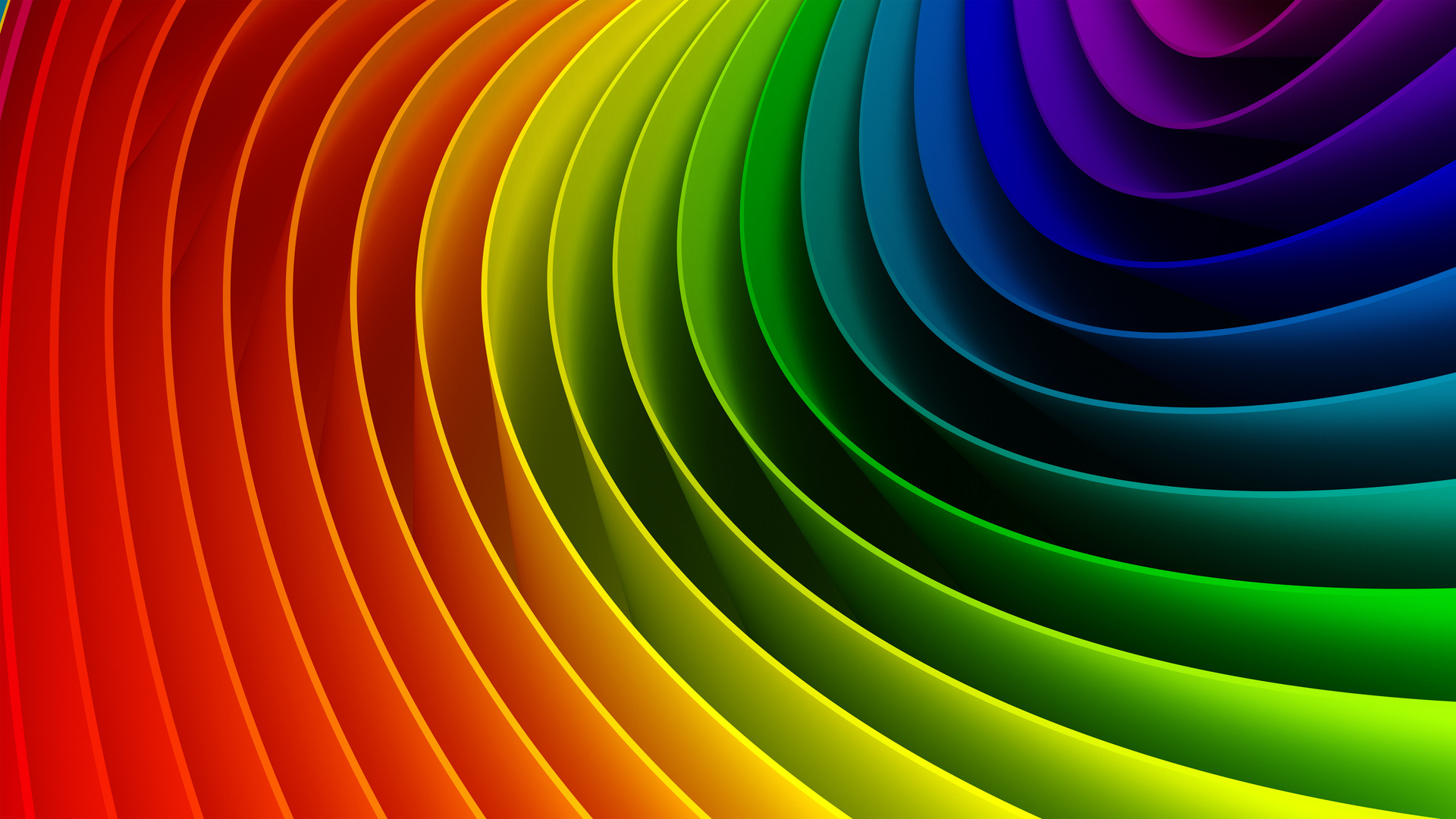 ВЫПУСКНЫЕВ ДЕТСКОМ САДУ
ВЫПУСКНОЙ    2010 г.
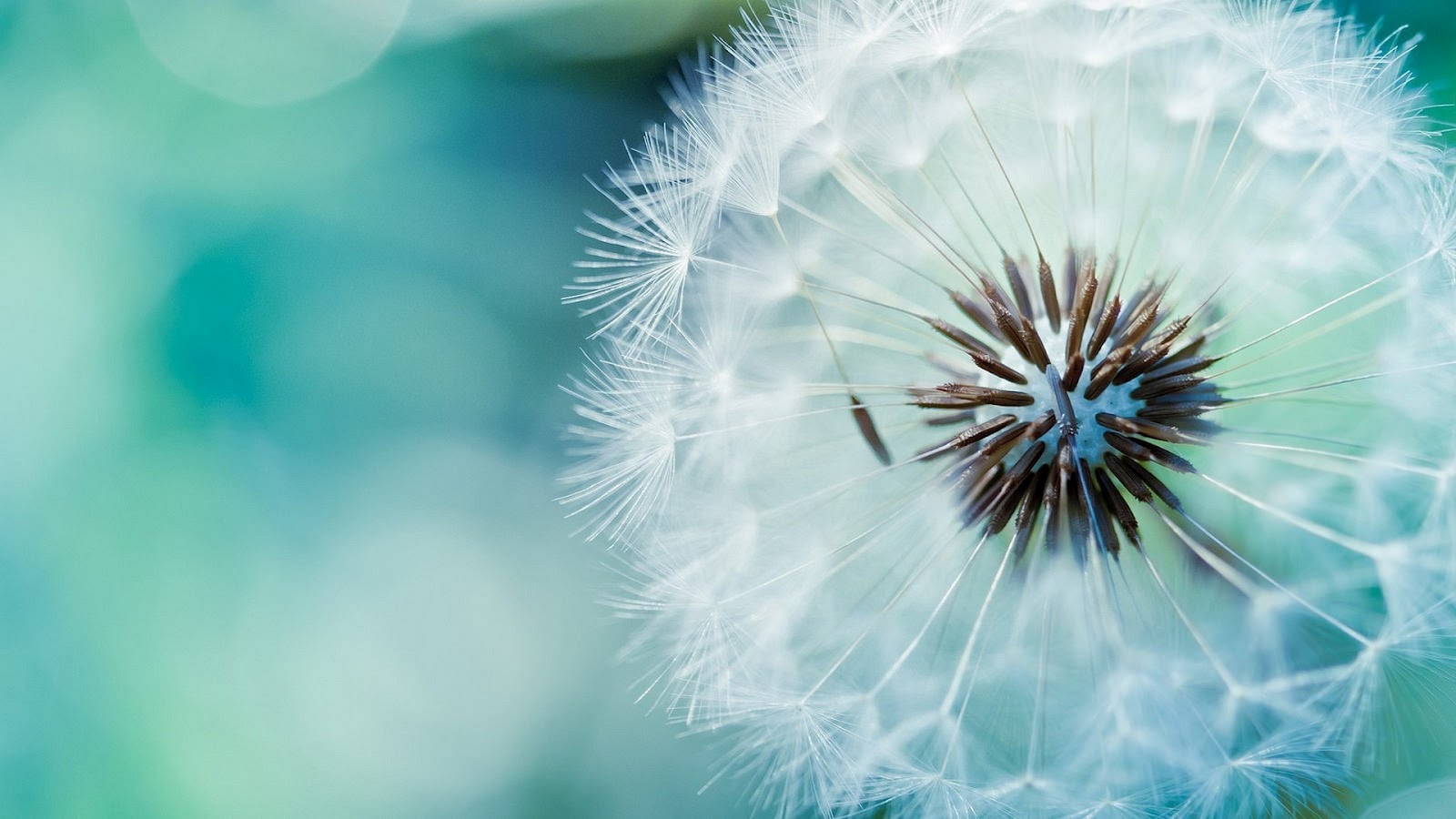 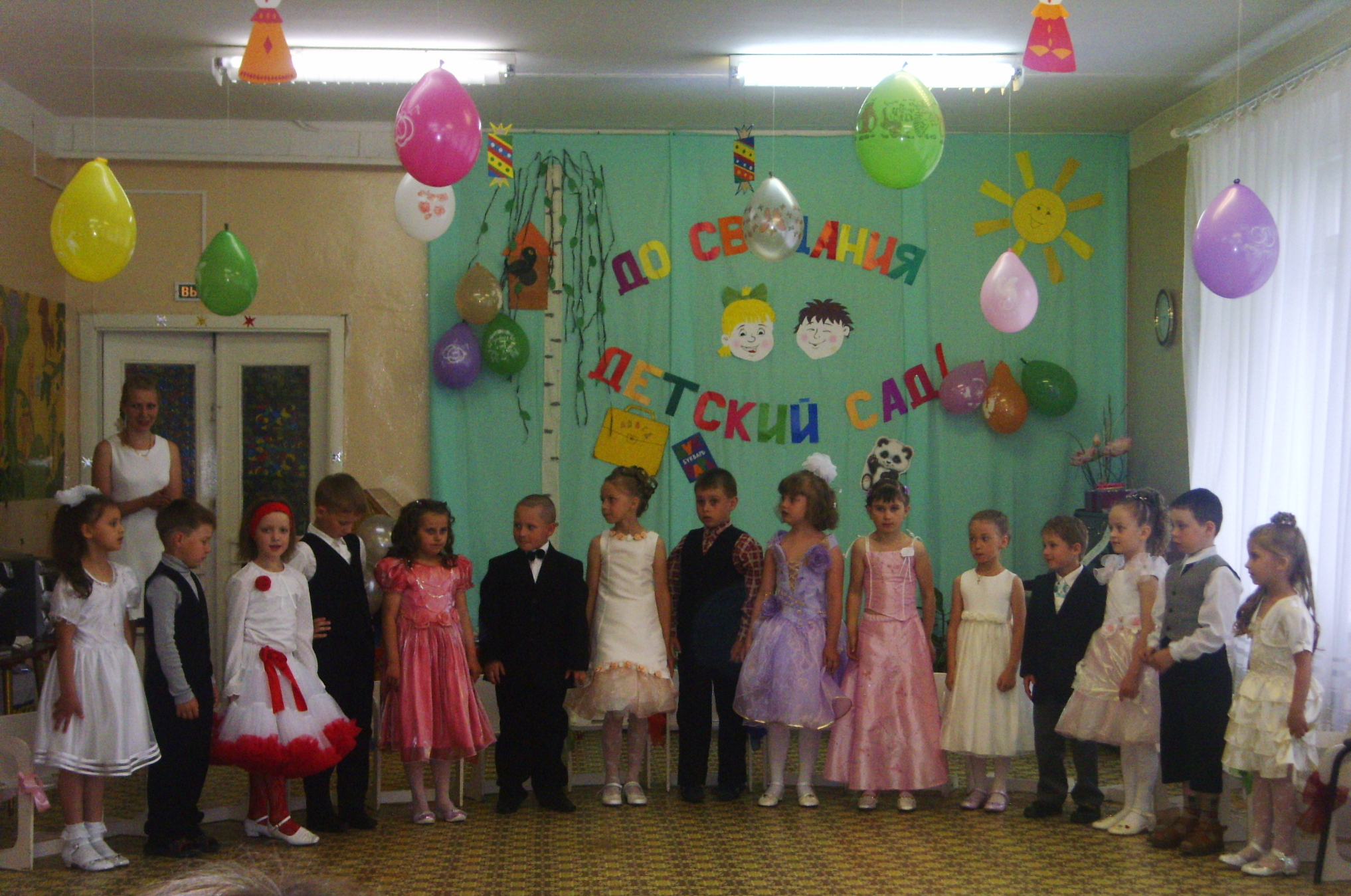 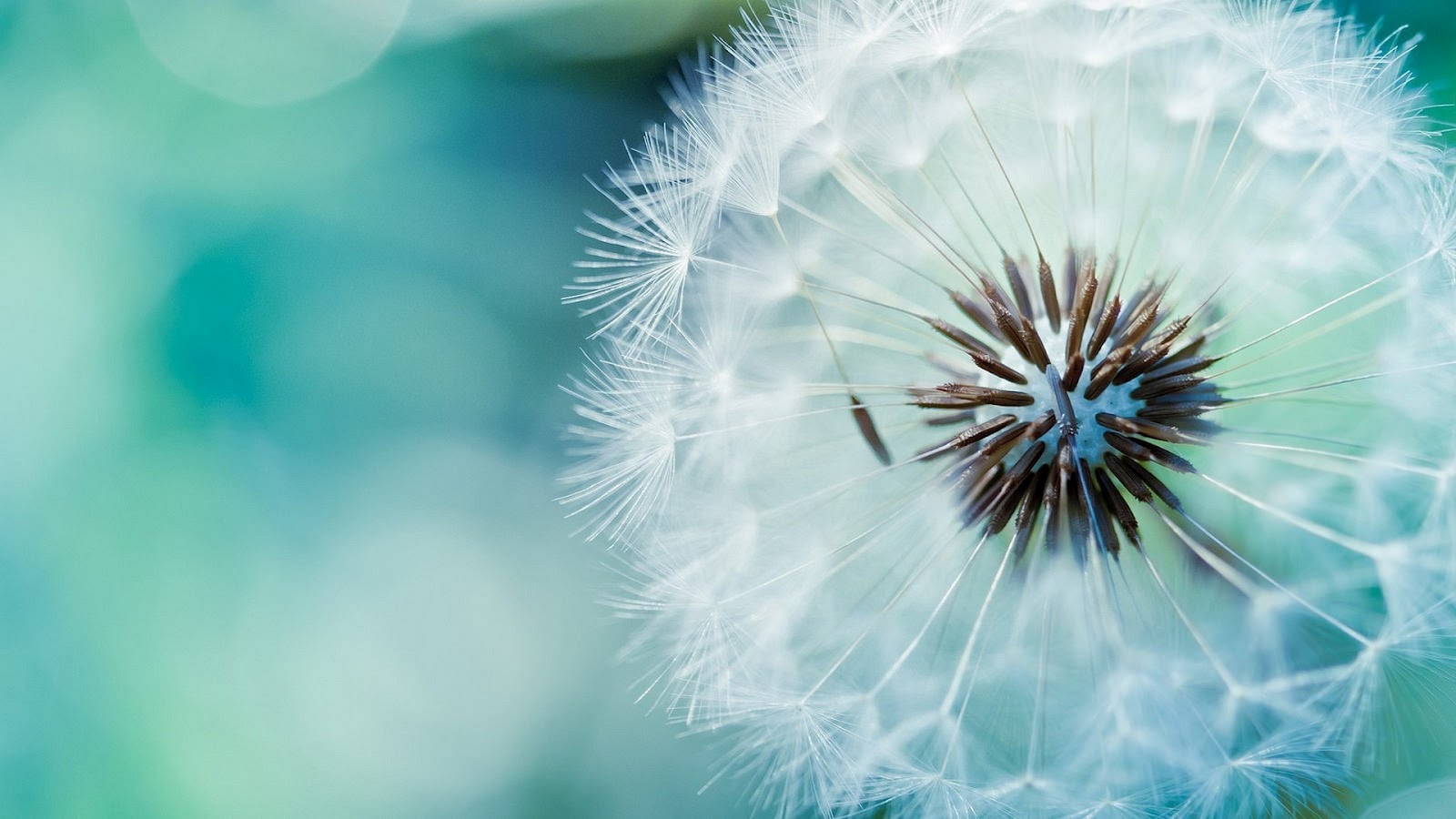 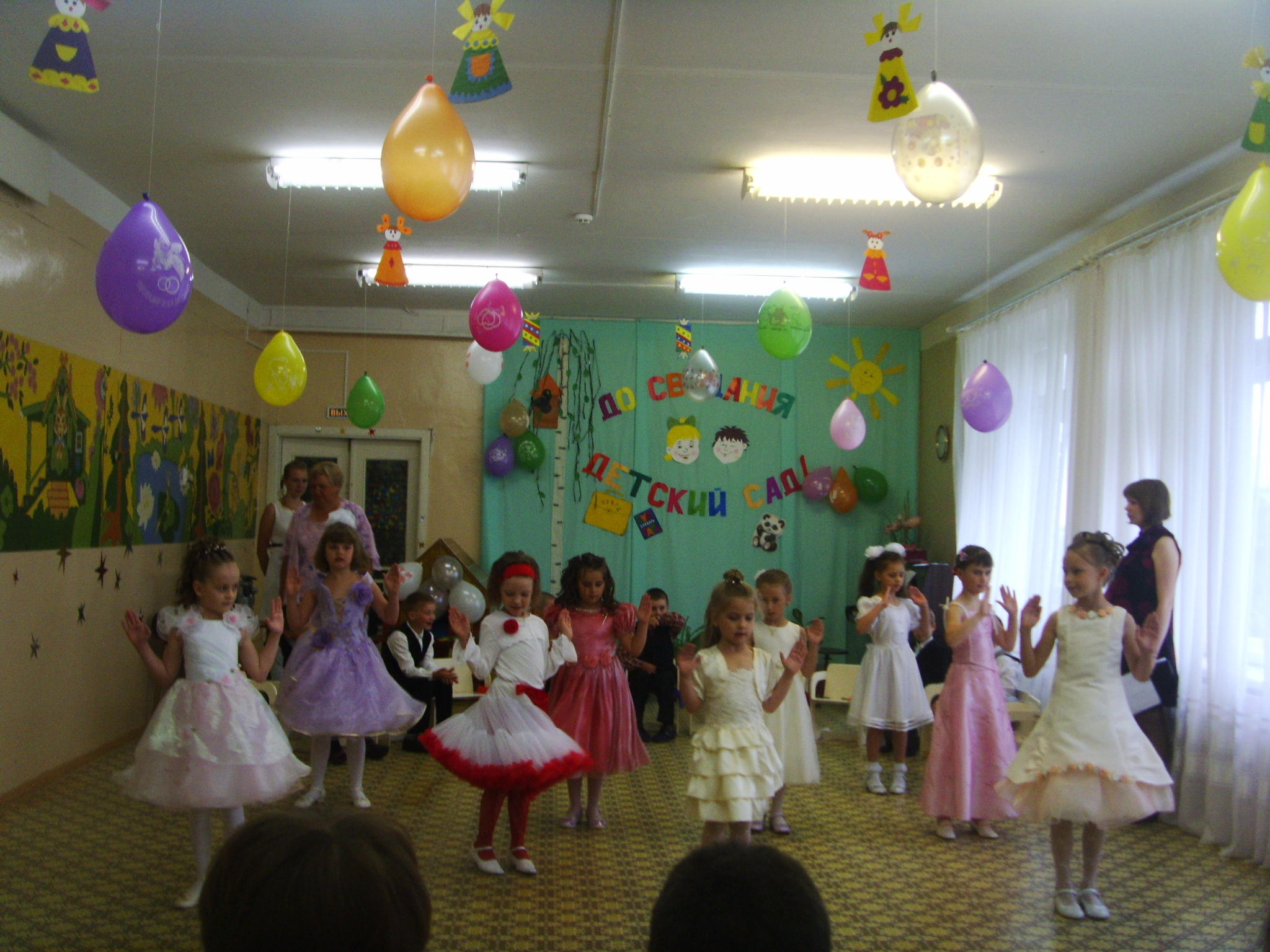 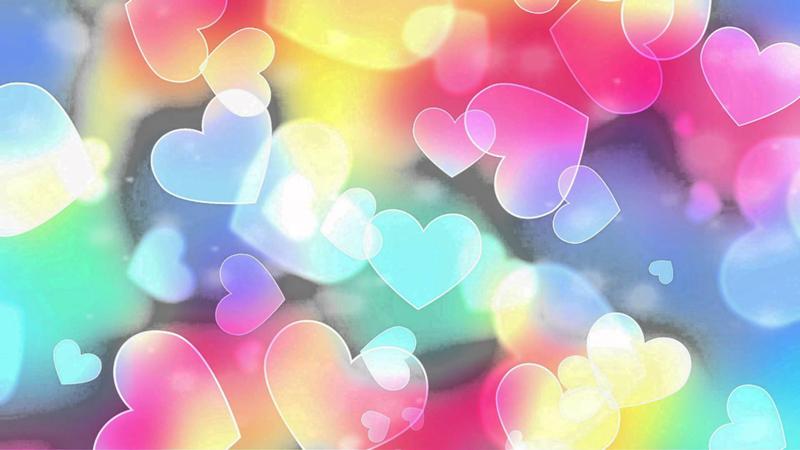 Выпускной  2011 г.
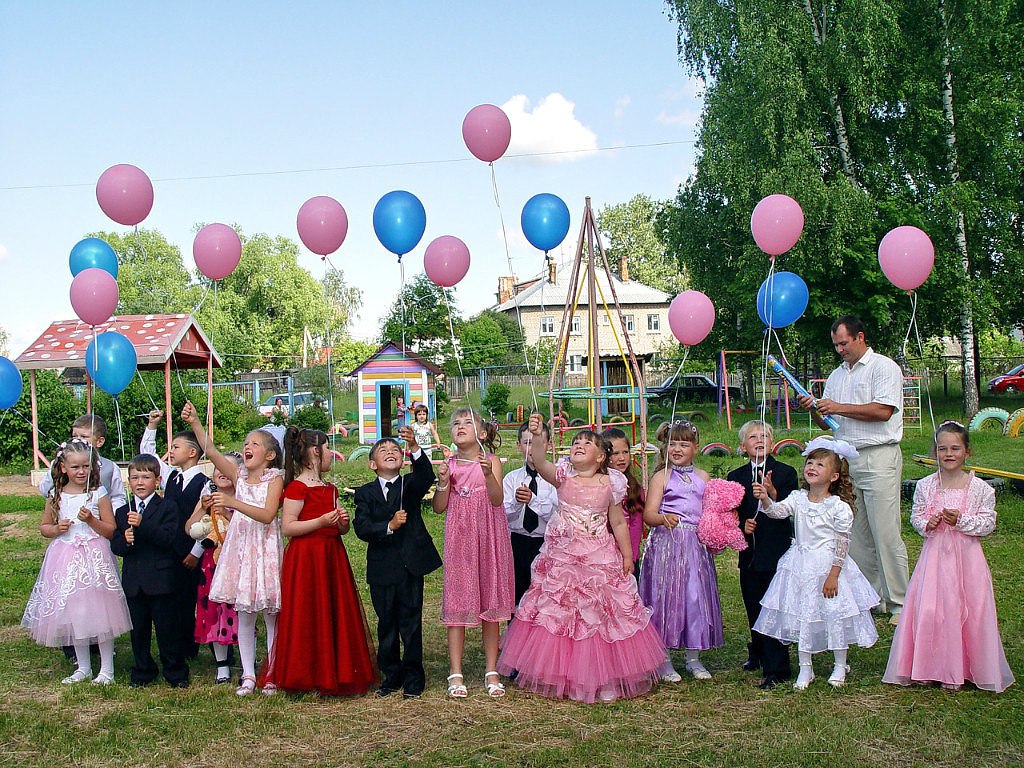 Выпускной в стиле «Стиляг» 2014 г.
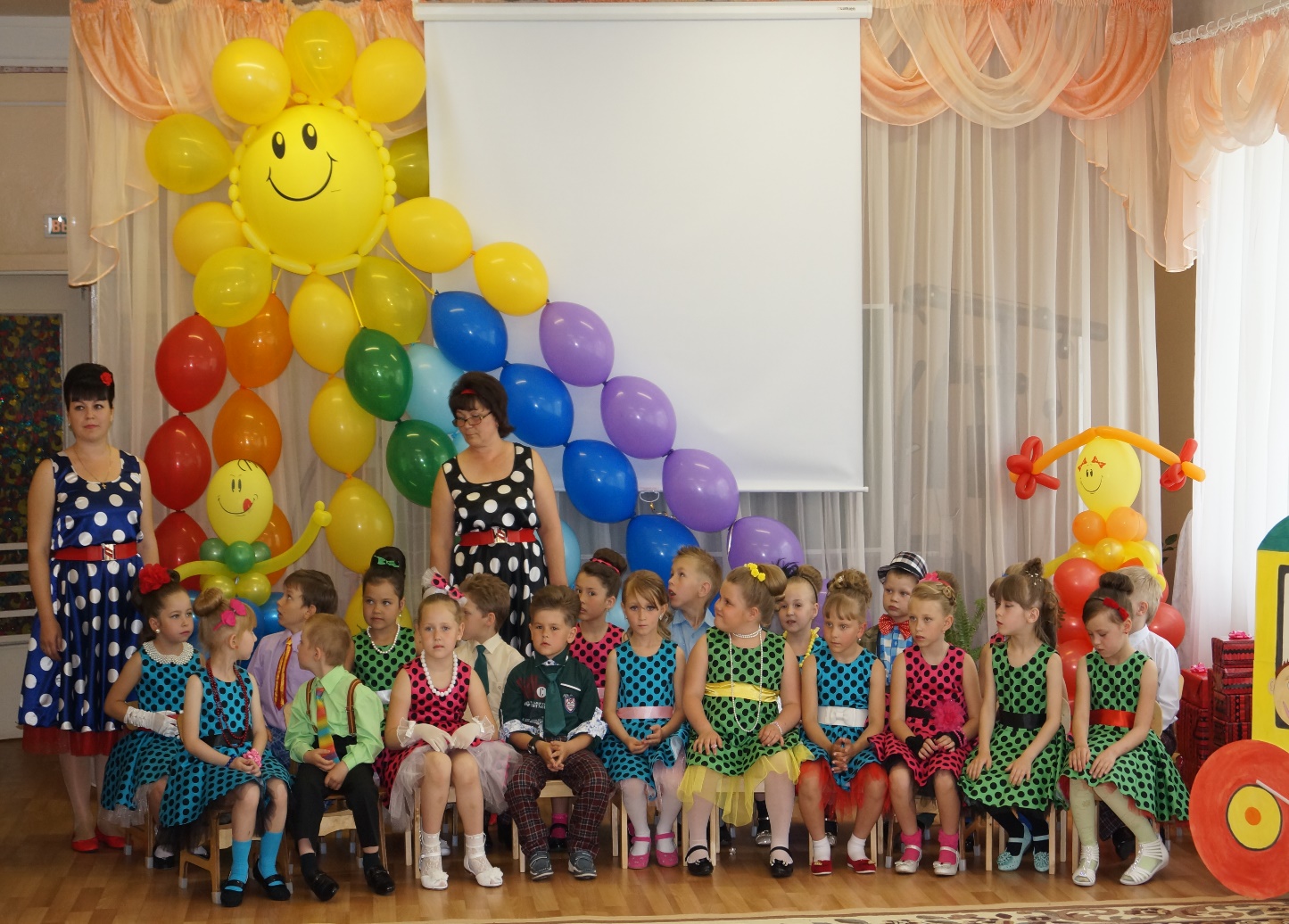 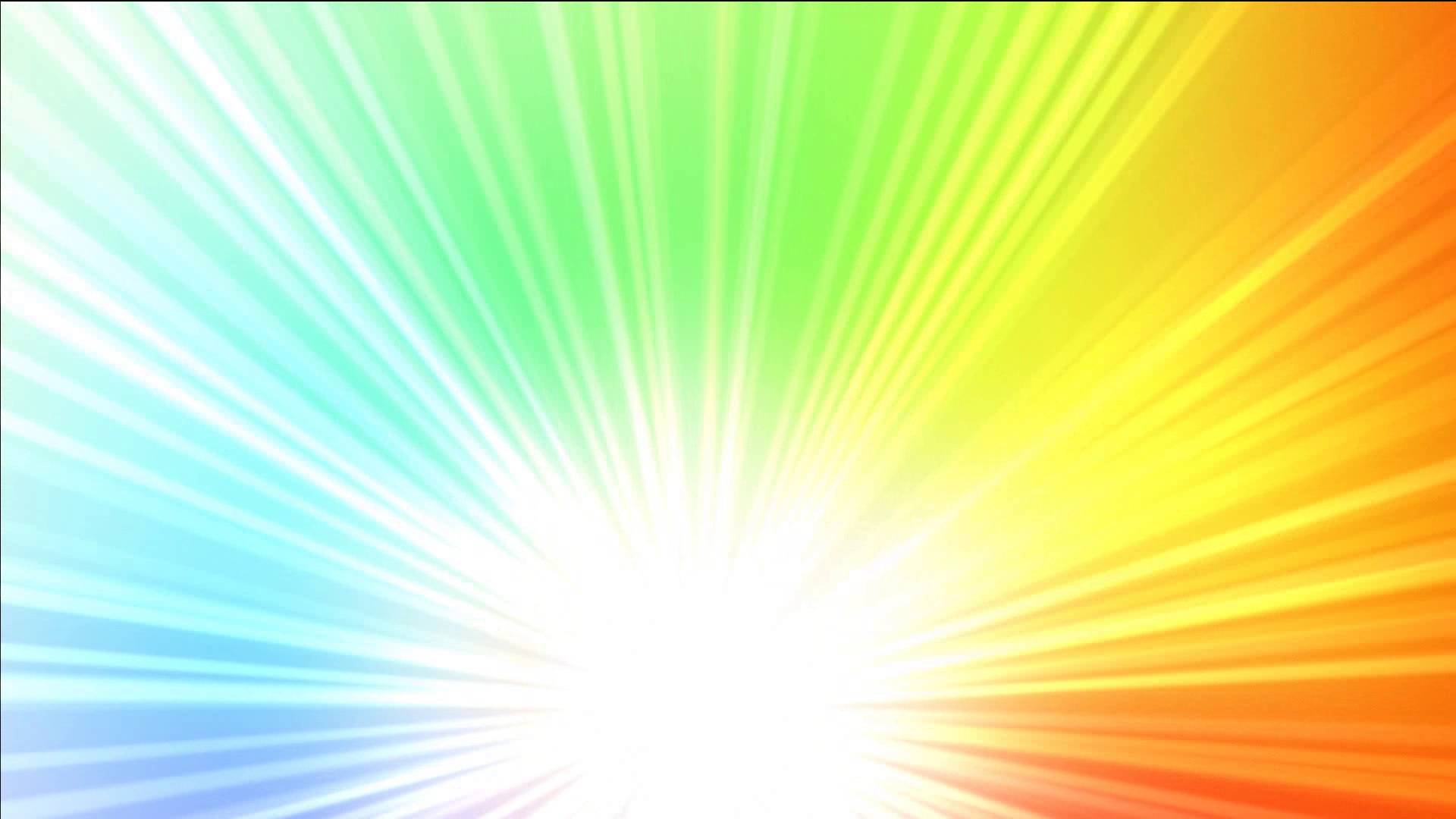 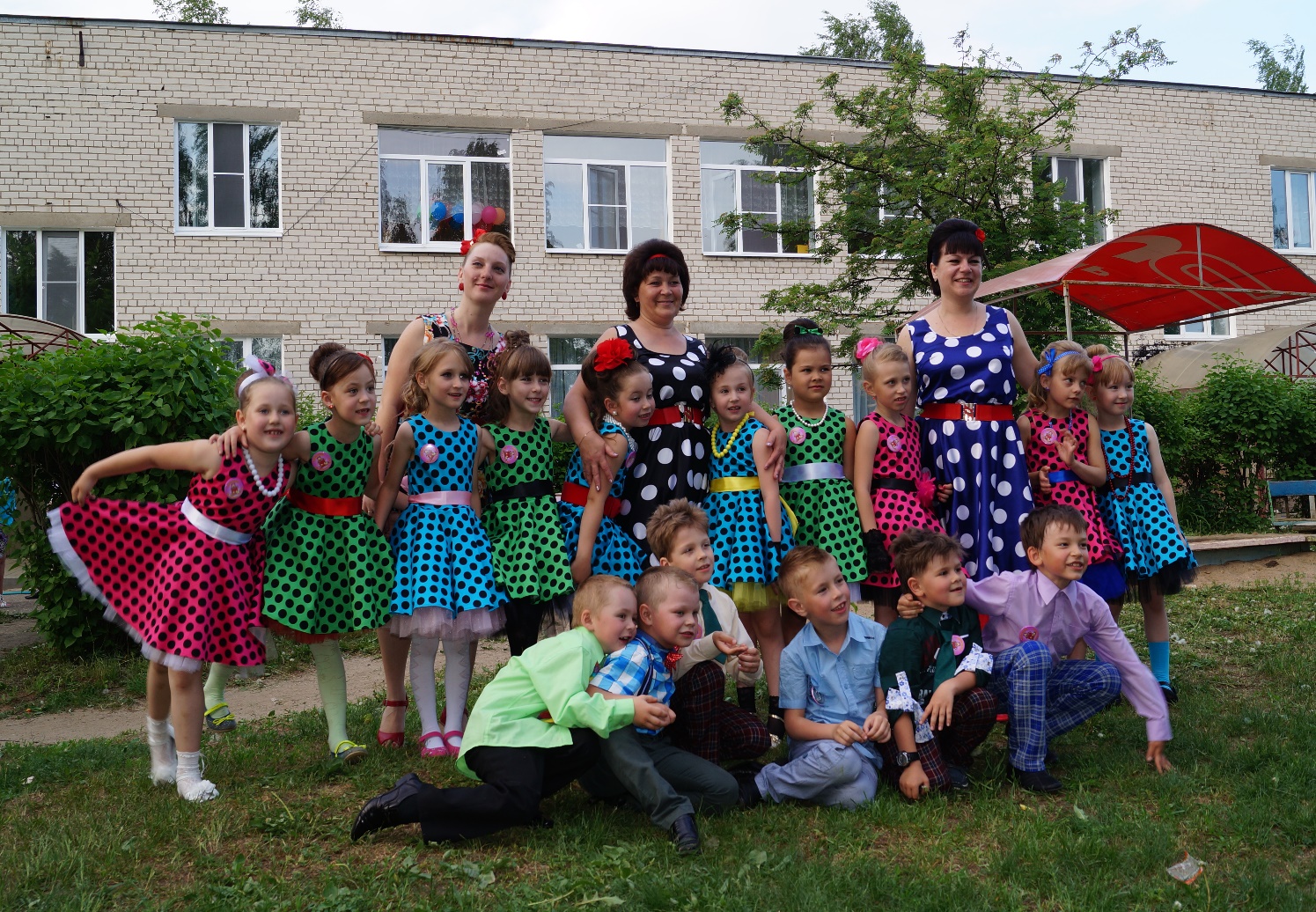 Выпускной в стиле «Бал 19 века» 2015 г.
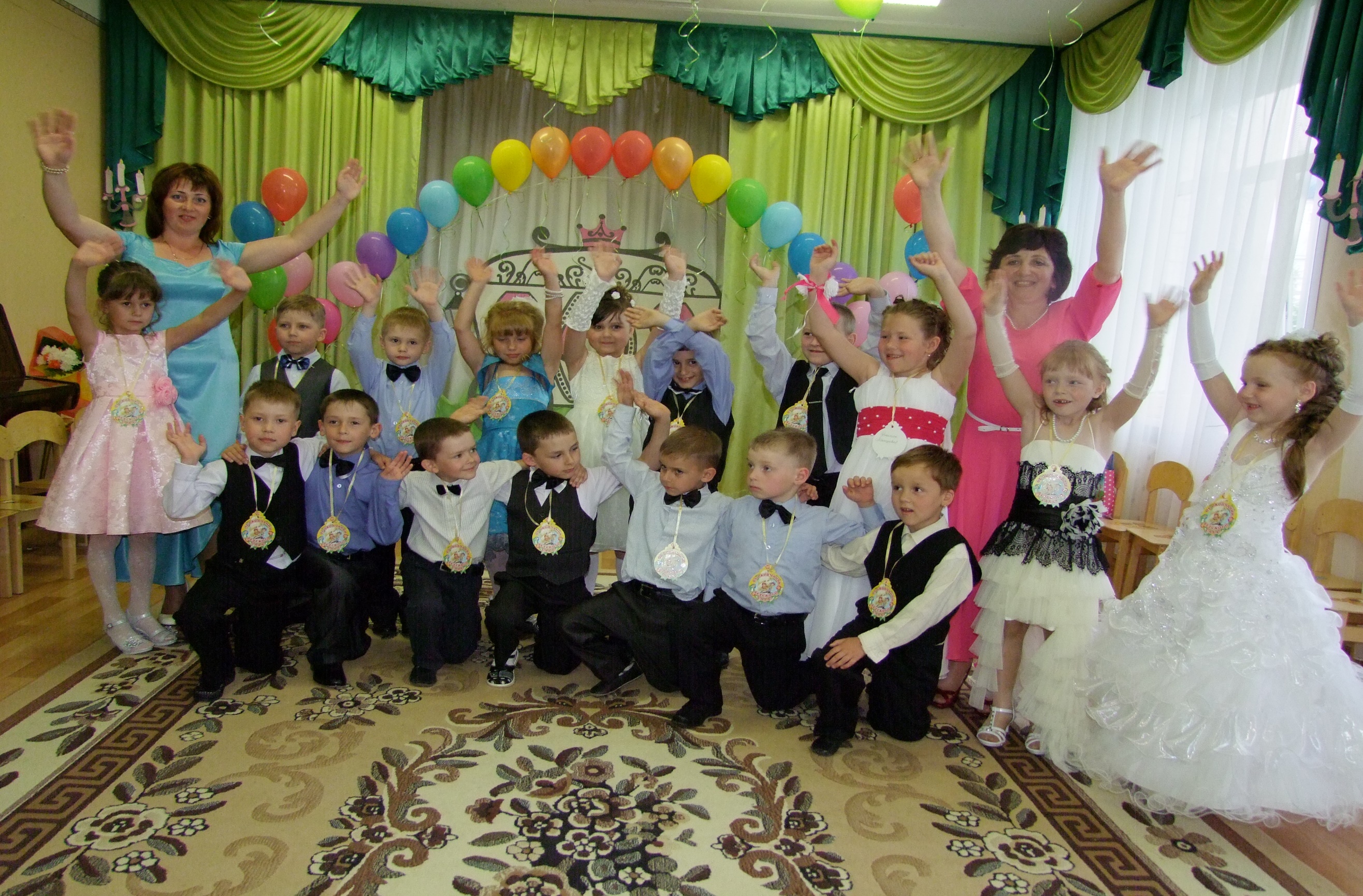 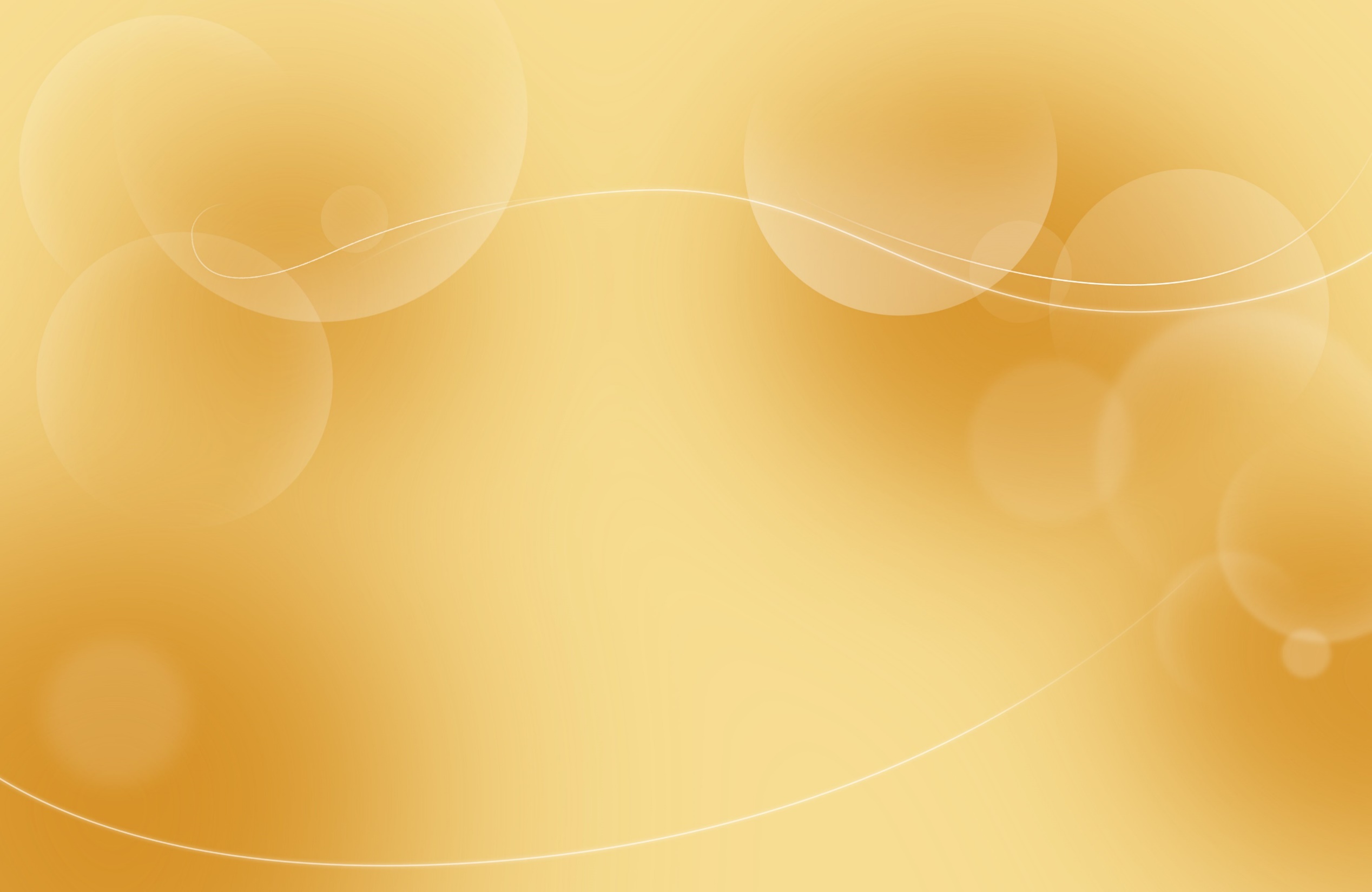 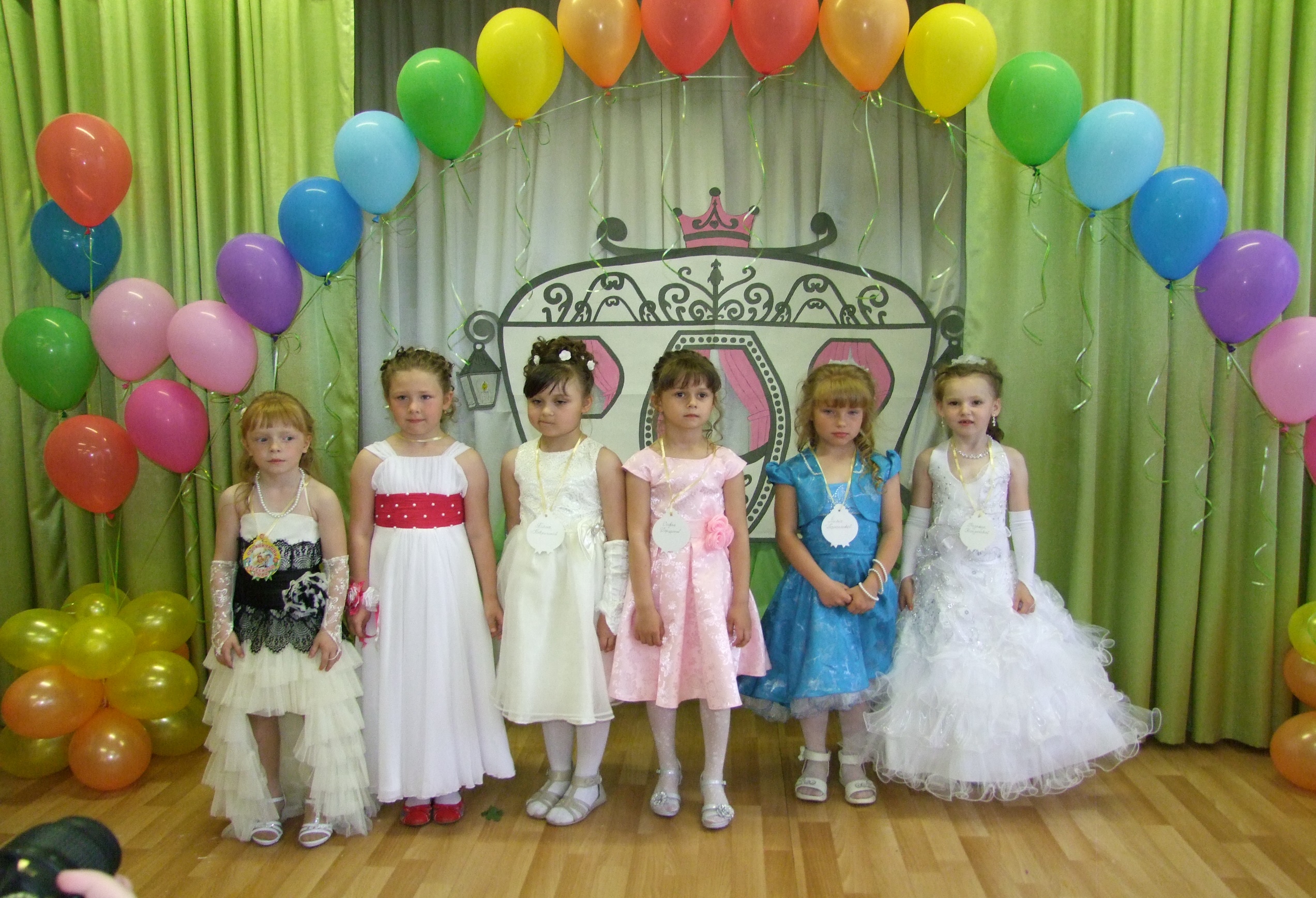 Выпускной в «Морском» стиле 2016 г.
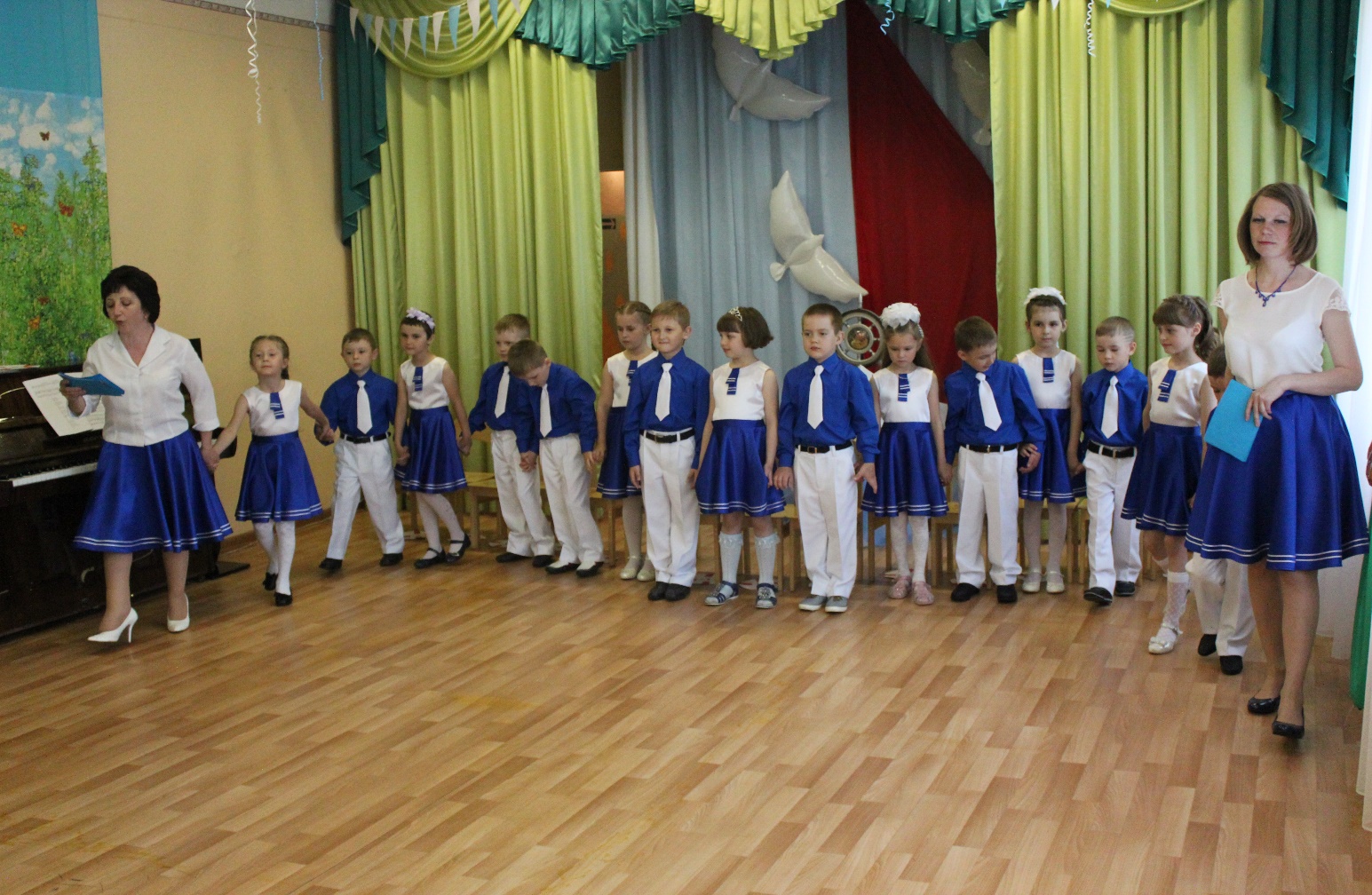 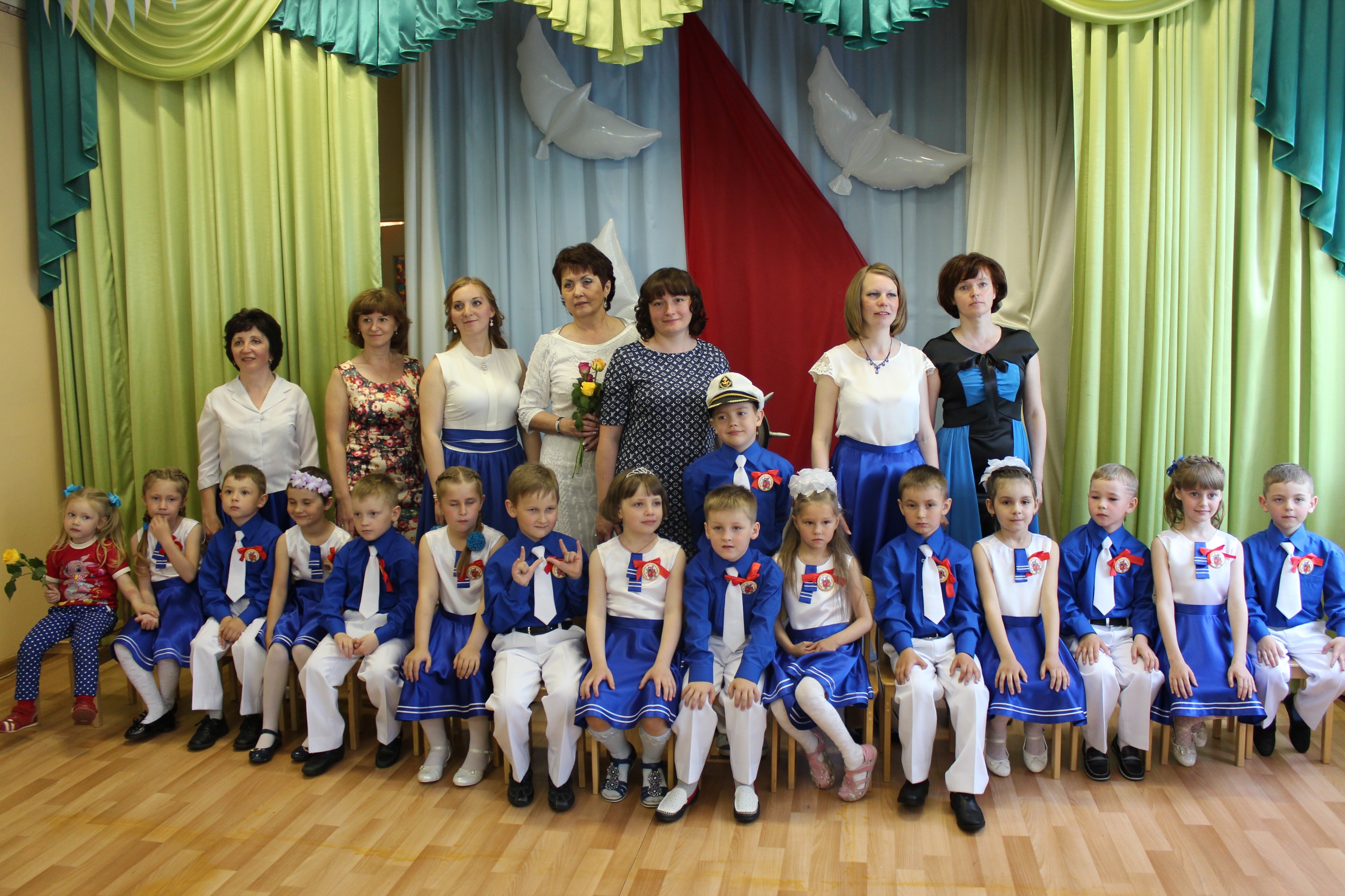 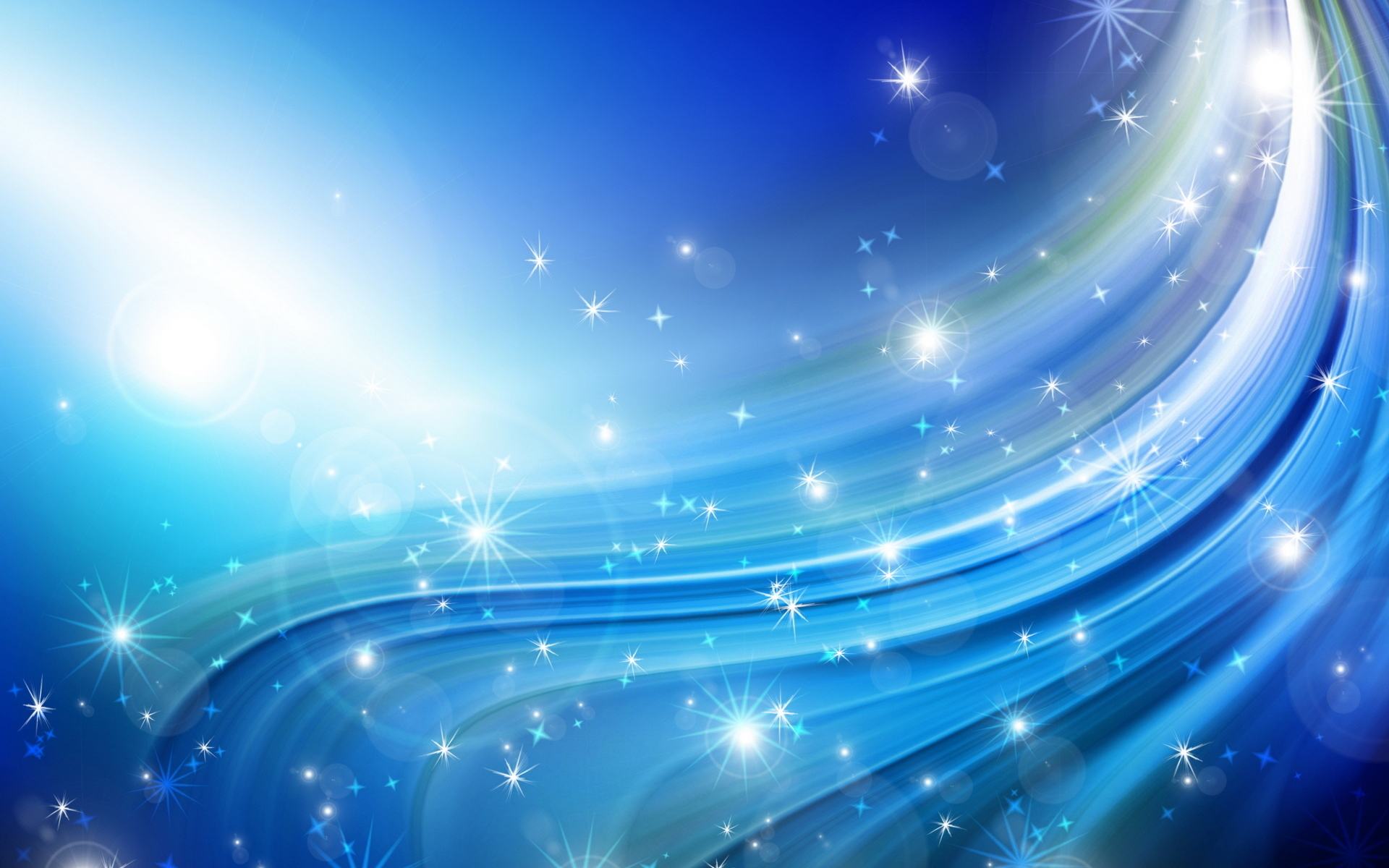 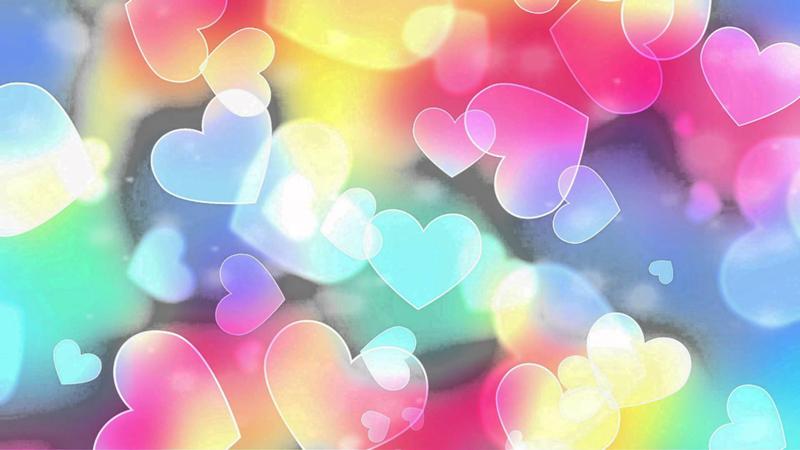 Выпускной в стиле бала       2017 г.
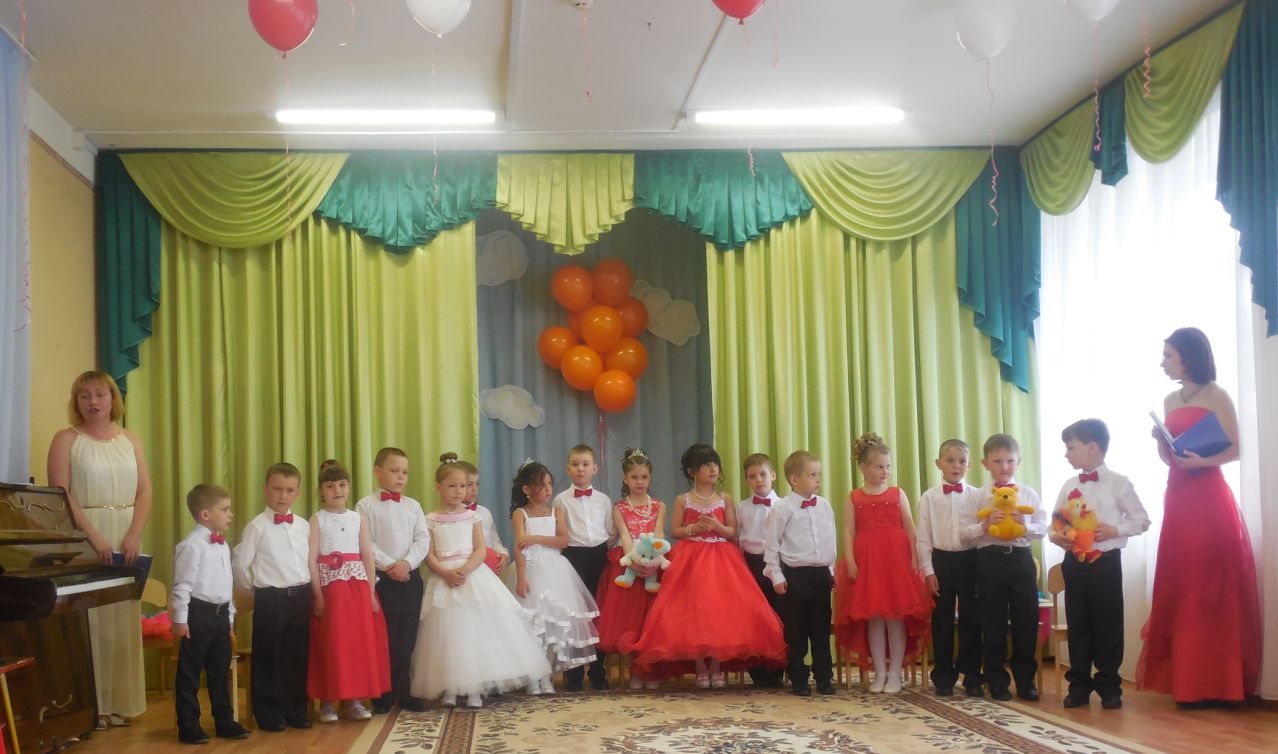 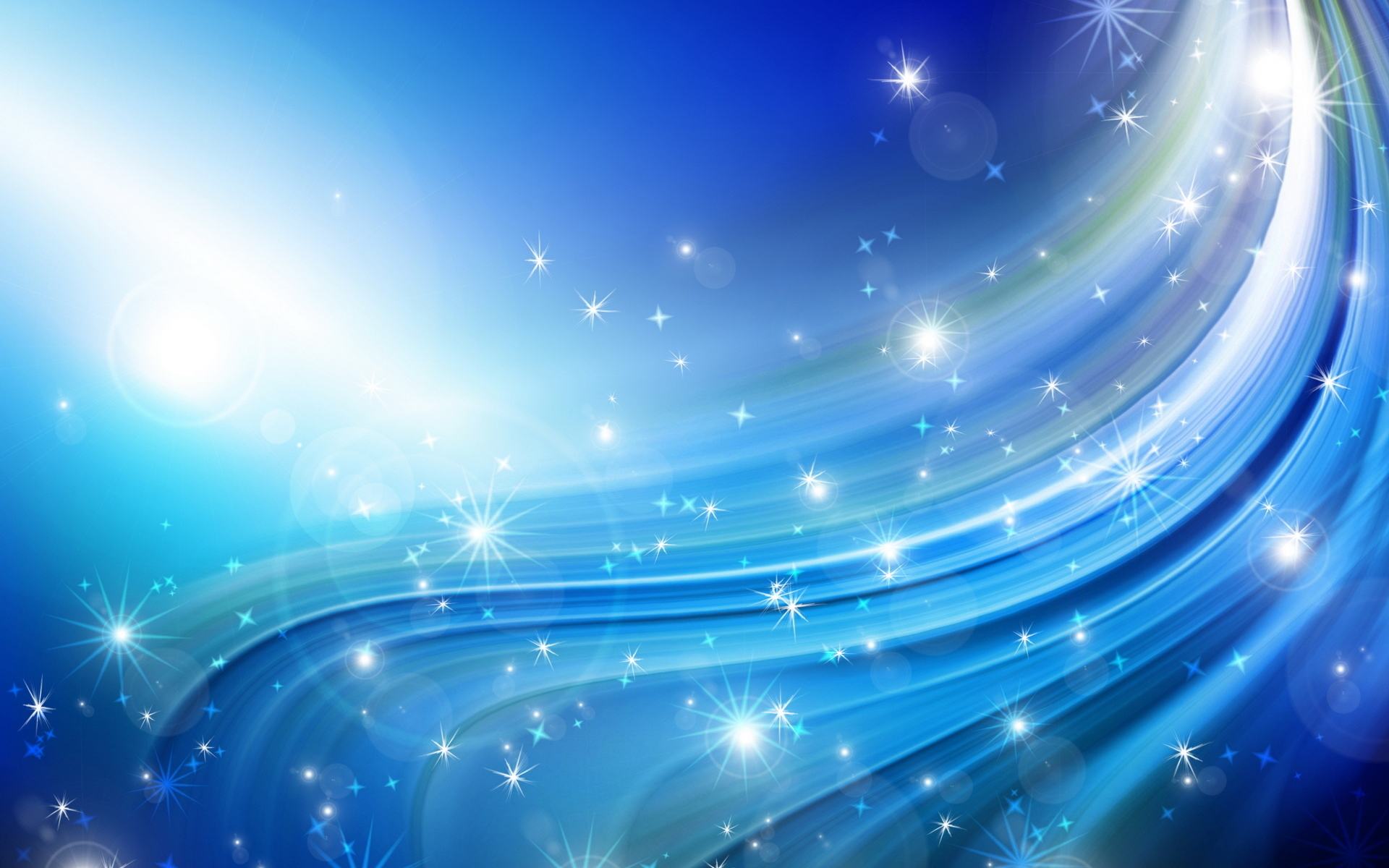 Выпускной в стиле «Пилоты и стюардессы»  2018 г.
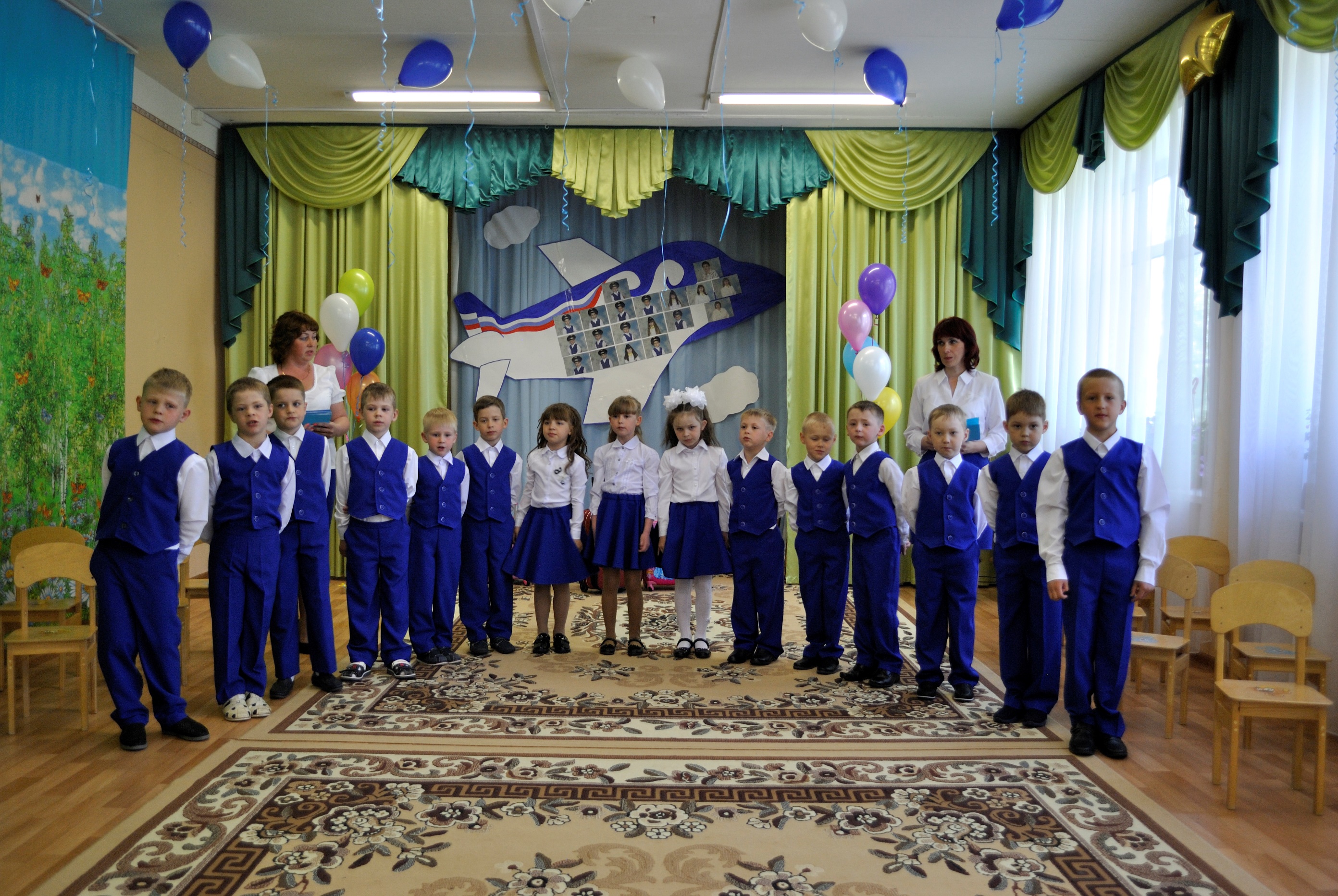 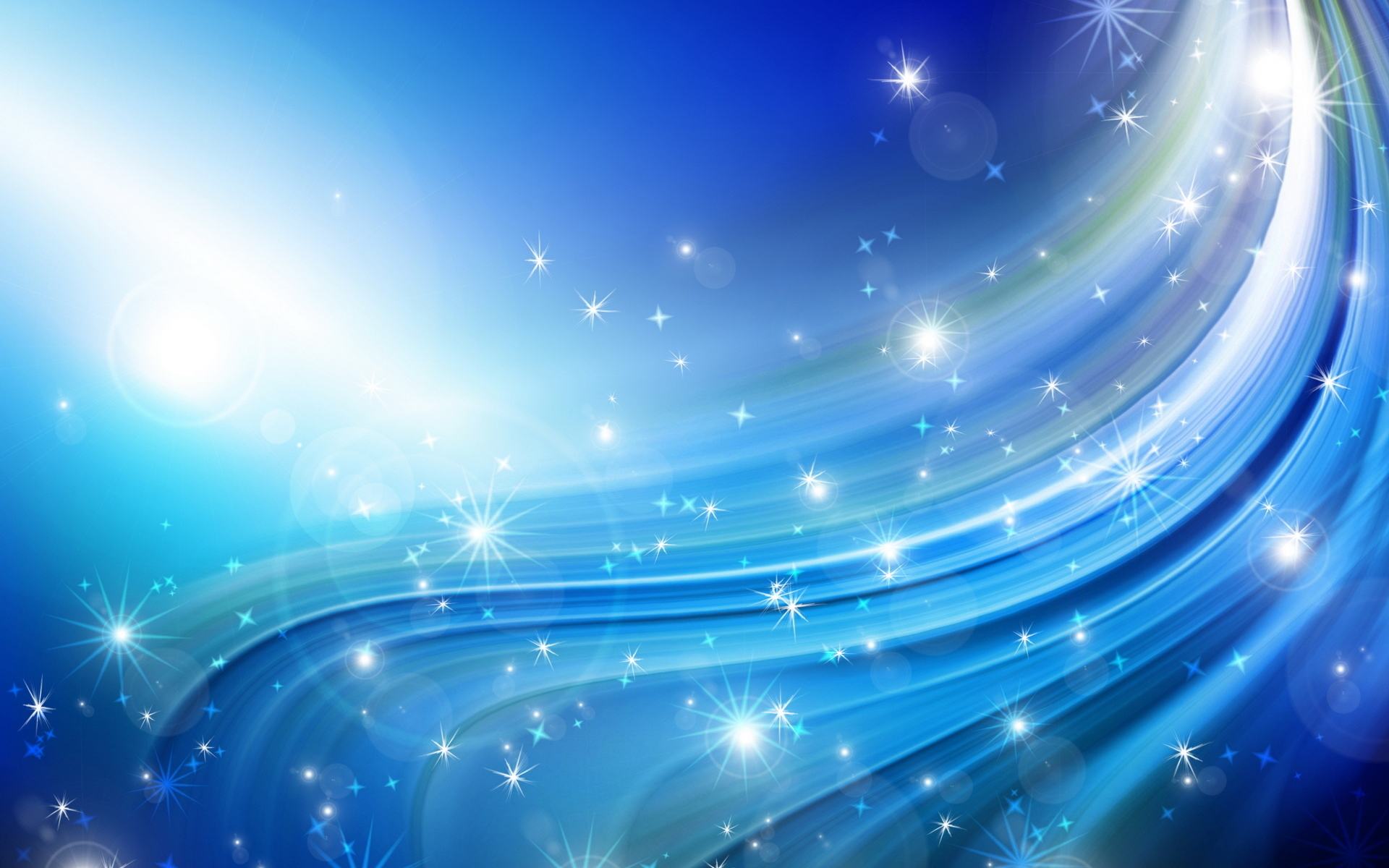 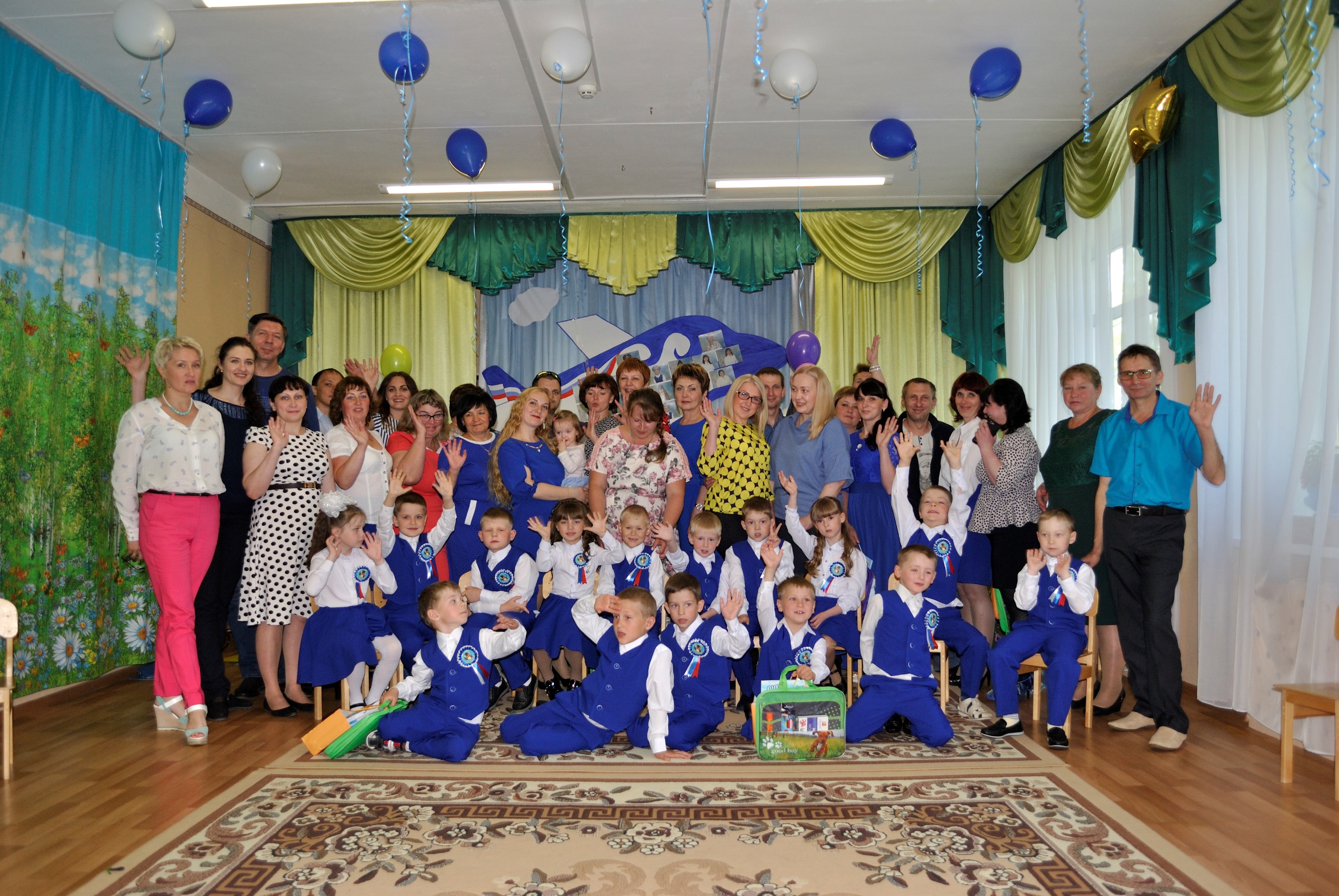 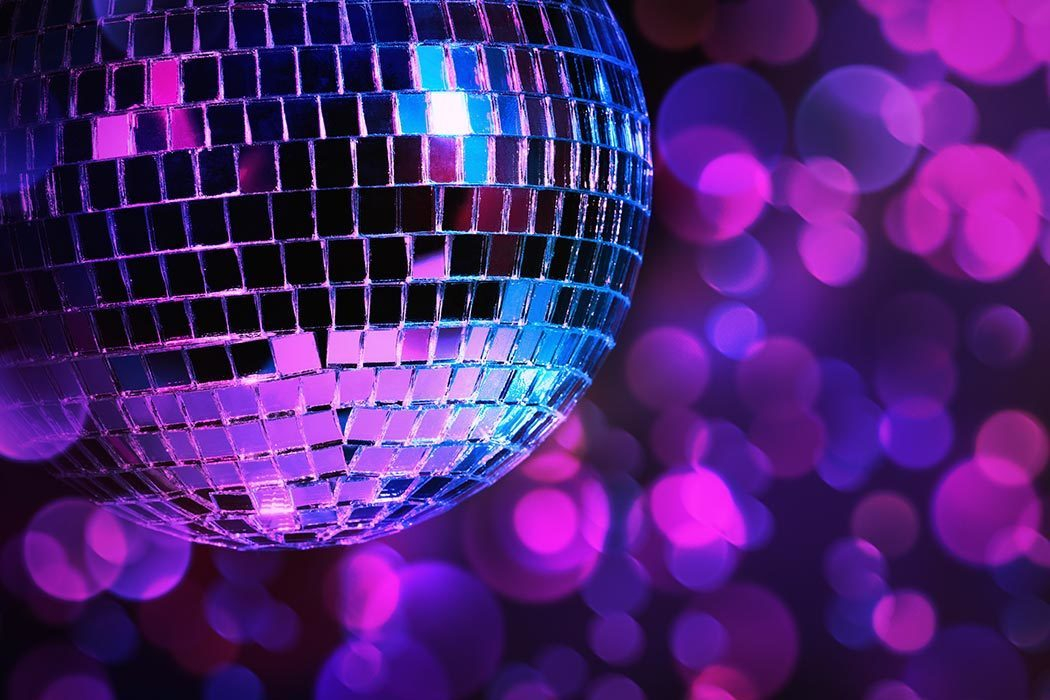 ВЫПУСКНОЙ В СТИЛЕ «ДИСКО 80-Х»
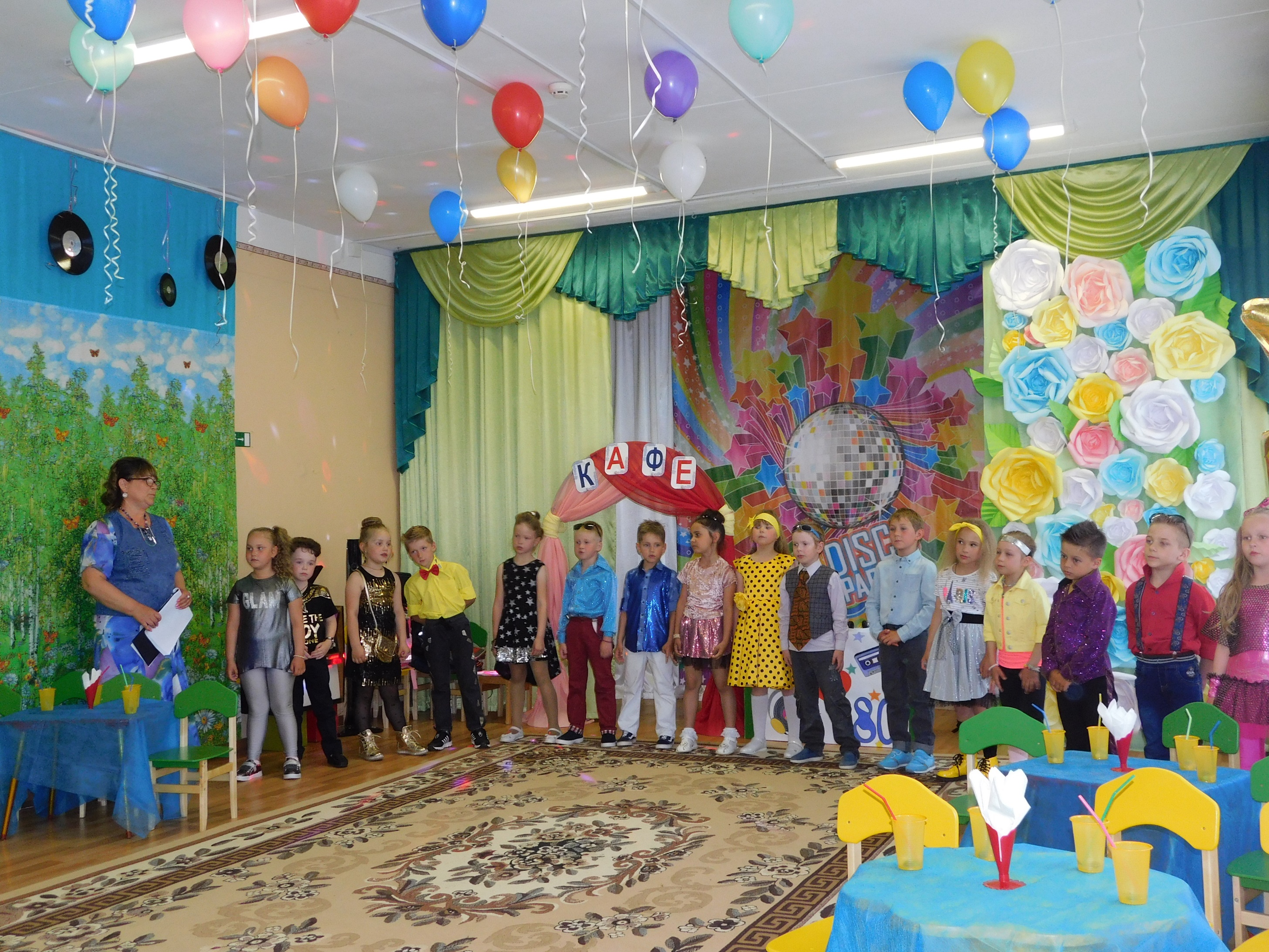 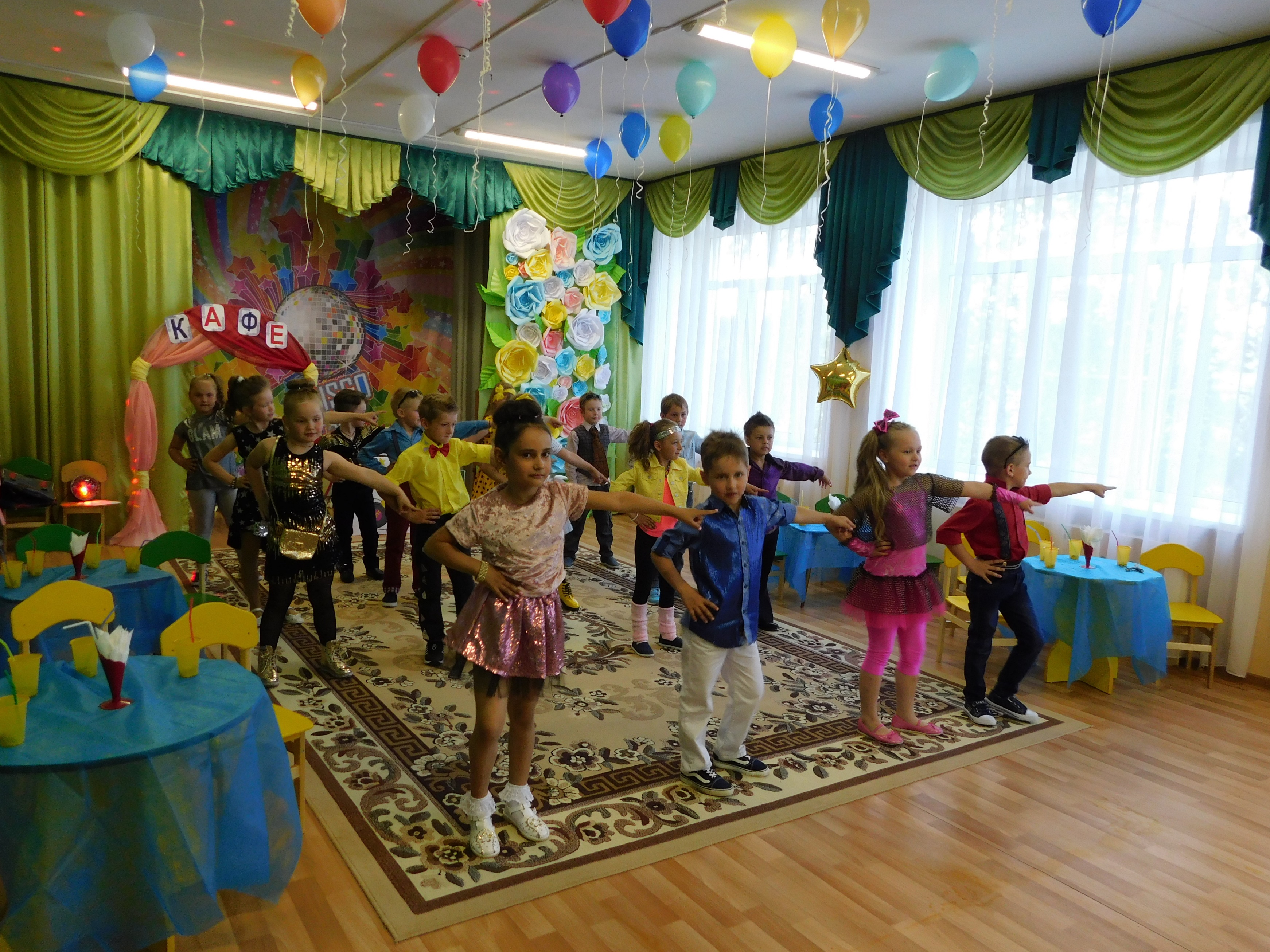 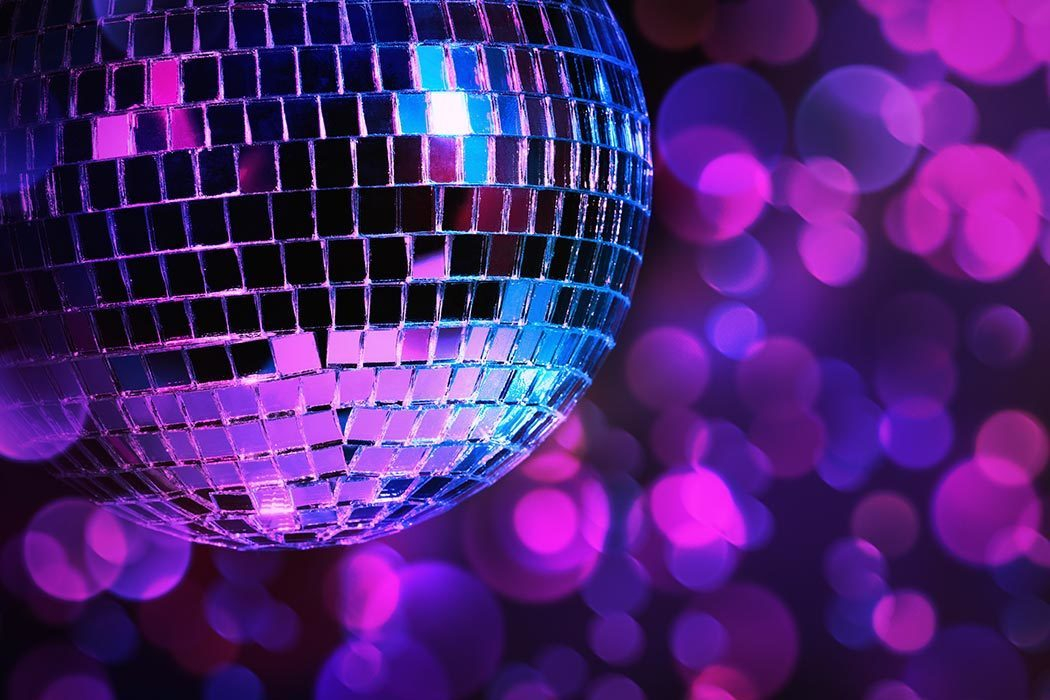 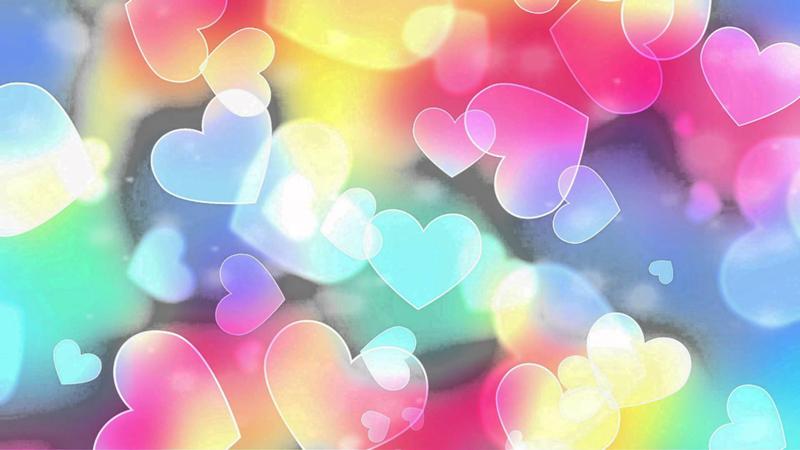 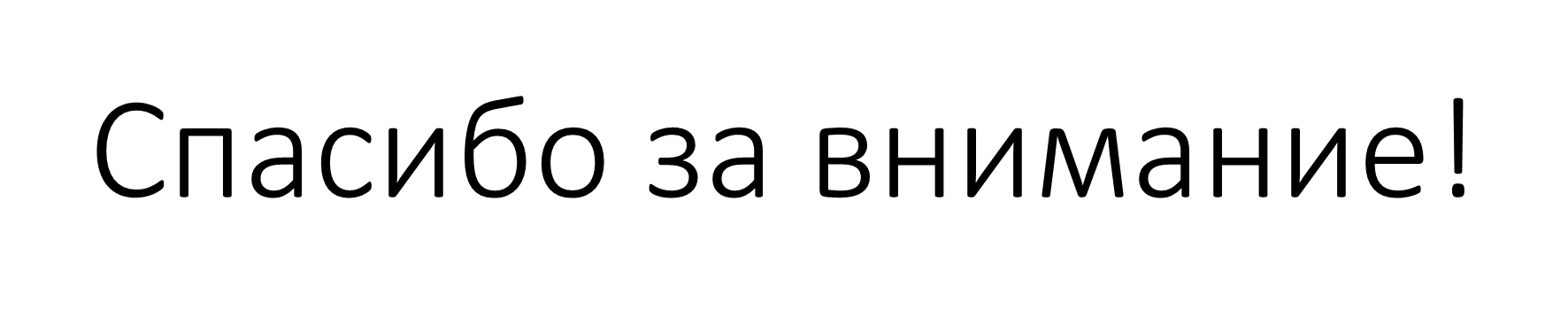